Web Usage Mining with Semantic Analysis
Date: 2013/12/18
Author: Laura Hollink, Peter Mika, Roi Blanco
Source: WWW’13
Advisor: Jia-Ling Koh
Speaker: Pei-Hao Wu
Outline
Introduction
Method and Evaluation
Conclusion
Introduction
Motivation
   content publishers are interested in 
   understanding user needs in order to select and 
   structure the content of their properties

Search engines collect query log, while content providers log information about search referrals, site search
Introduction
We aggregate the information into sessions
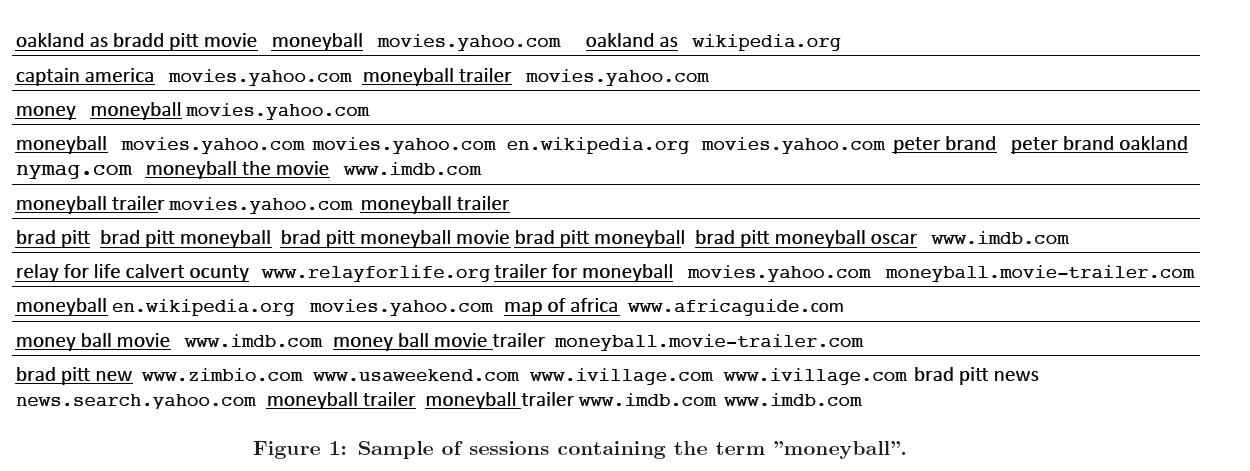 Introduction
A key challenge is that query logs is the notable sparsity
because 64% percent of queries are unique within a year

So we have an idea that mining web log with semantic analysis
Outline
Introduction
Method and Evaluation
Conclusion
Workflow
Our proposed workflow for semantic usage mining 
data collection and processing, entity linking, filtering, pattern mining and learning
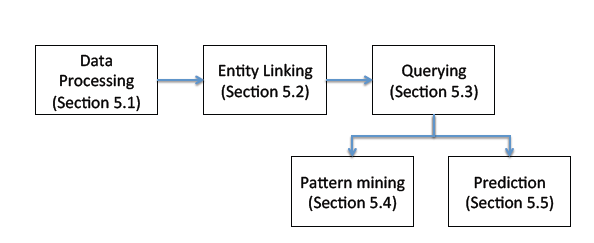 Data Processing
Collected a sample of server logs of Yahoo! Search in the United States from June, 2011

Limit the collected data to sessions about movie and sessions contain at least one visit to any of 16 popular movie sites

Collected 1.7 million session, containing over 5.8 million queries and over 6.8 million clicks
Data Processing
Entity Linking
Linking Queries to Entities
link the queries to entities of the semantic resources : Freebase

Choose the first result which is searched by adding “site:wikipedia.org” in Yahoo! Search to link queries to entities
Entity Linking
Linking Entities to Types
Use Freebase  API to do it but it has some strange cases, e.g. for the entity “Arnold” the type bodybuilder is chosen as the most notable, rather than the more intuitive types politician or actor
Entity Linking
Linking Entities to Types
In order to improve this problem we have four rules:
disregard internal and administrative types, e.g. to denote which user is responsible
prefer schema information in established domains over user defined schemas 
aggregate specific types into more general types 
all specific types of location are a location 
all specific types of award winners
always prefer the following list of movie related types over all other types: /film/film, /film/actor, /artist, /tv/tv_program, /tv/tv_actor
Entity Linking
Dictionary Tagging
Label queries with a dictionary created from the top hundred most frequent words and we can capture the intent of the user regarding the entity. 

The top twenty terms that appear in our dictionary are as follows:
movie, movies, theater, cast, quotes, free, theaters ,watch , 2011, new, tv, show, dvd, online, sex, video, cinema, trailer, list, theatre . . .
Entity Linking
Evaluation
Provide a rater with the queries and ask user to manually create links to Freebase concepts

Compare manually created < query, entity> and < entity, type> pairs to automatically created links
Entity Linking
Evaluation
50 most frequent queries and 50 random queries
50 most frequent entities and 50 random entities
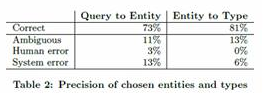 Semantic Pattern Mining
Multi-query patterns
Use the PrefixSpan algorithm and its implementation in the open source SPMF toolkit
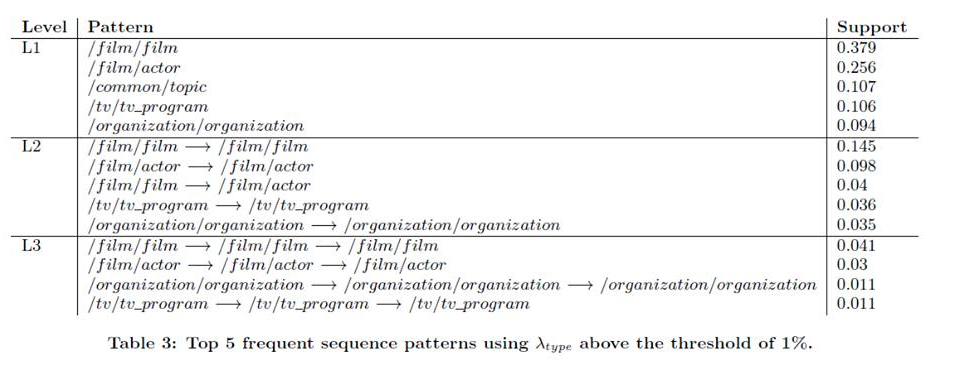 Semantic Pattern Mining
Multi-query patterns
By looking at the actual entities and modifiers in queries, we find the user are looking for the same information about different entities

We can also filter our data using our indices to interesting subsets of sessions i.e. for new movies user are interested in the trailer while for old movies user are interested in cast
Semantic Pattern Mining
Multi-query patterns
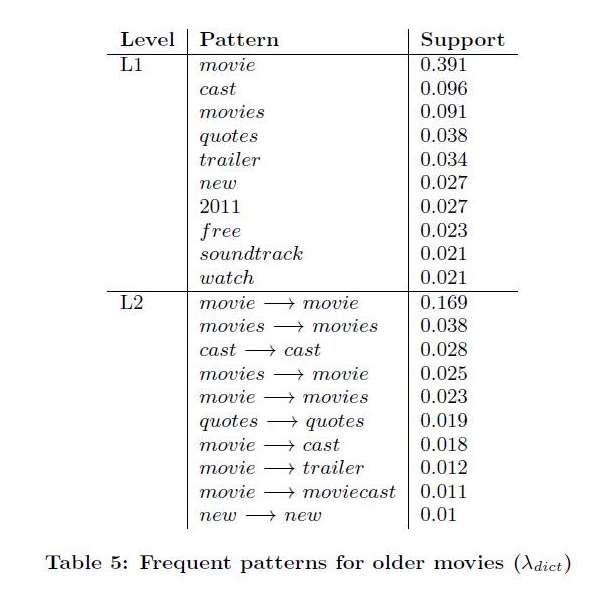 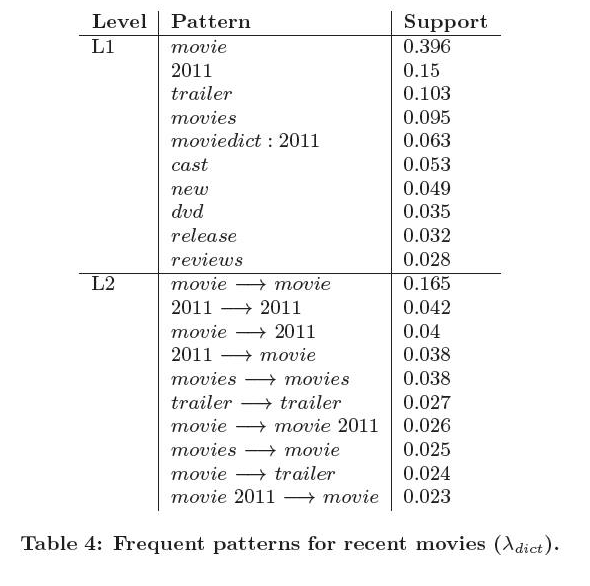 Predicting Website Abandonment
Predicting Website Abandonment
Evaluation
We want to predict that a user will be gained or lost for a particular website
There are three tasks addressed using supervised learning:
Task 1 predict that a user will be gained or lost for a given website. We use all features, including the click on the loosing website
Task 2 predict that a user will be gained or lost for a given website, excluding the loosing website as a feature
Task 3 predict whether a user will be gained or lost between two given websites
Predicting Website Abandonment
Evaluation
We report results in terms of area under the curve(AUC)

Total amount of around 150K sessions

The training and testing is performed using 10-fold cross-validation
Predicting Website Abandonment
Evaluation
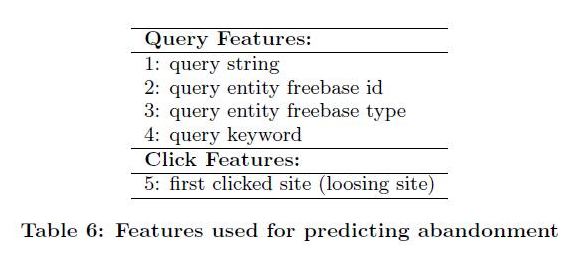 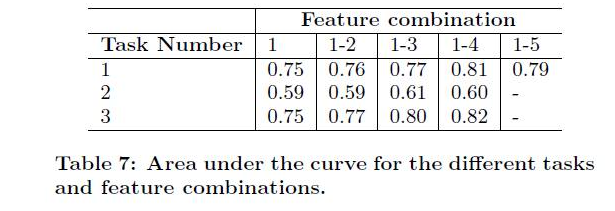 Outline
Introduction
Method and Evaluation
Conclusion
Conclusion
Our method depends on the availability of Linked Open Data on the topics of the queries

To analyze query patterns and predict website abandonment we first linked queries to entities and then generalized them to types

Further research is needed to verify whether other domain benefit from this type of analysis